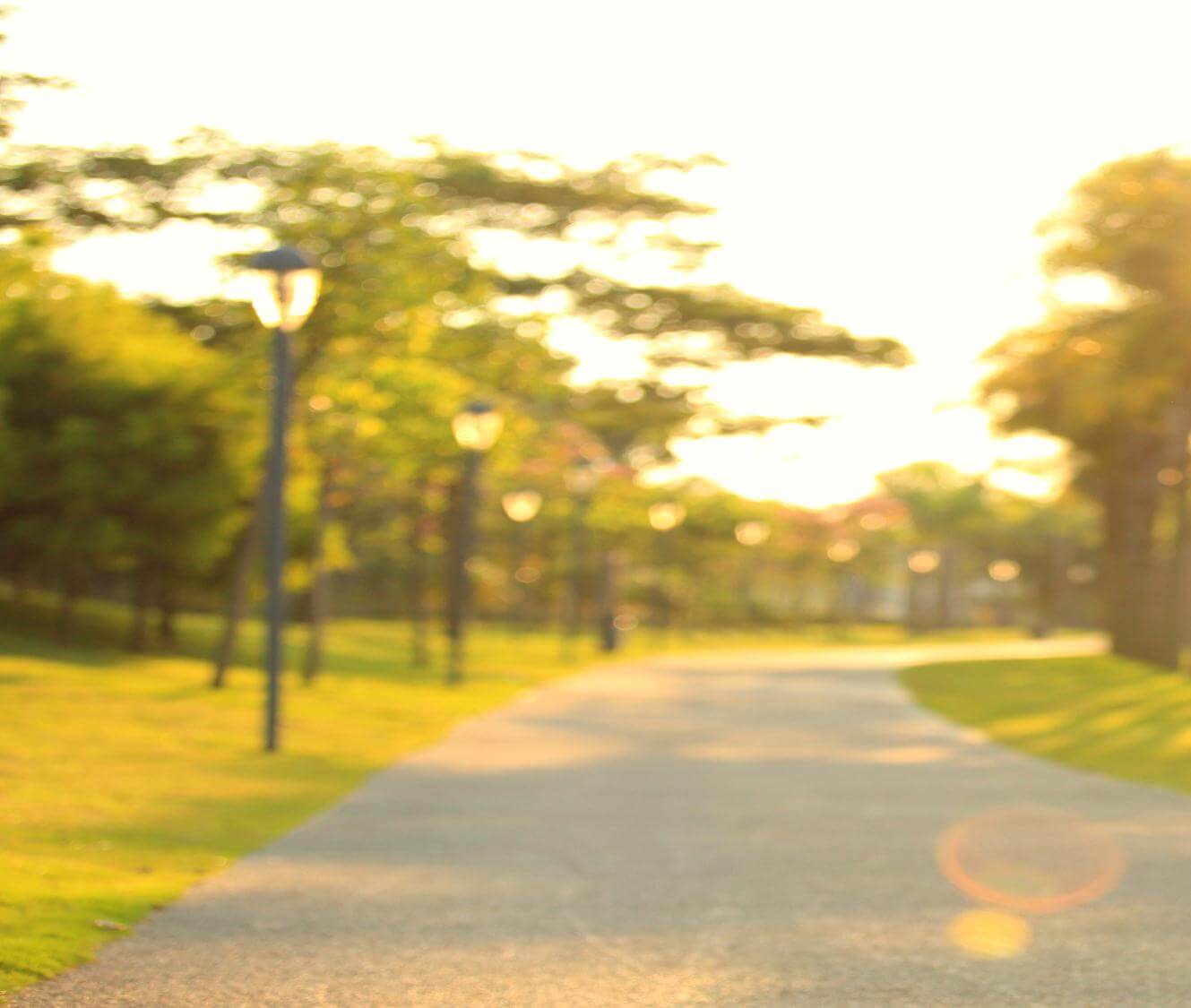 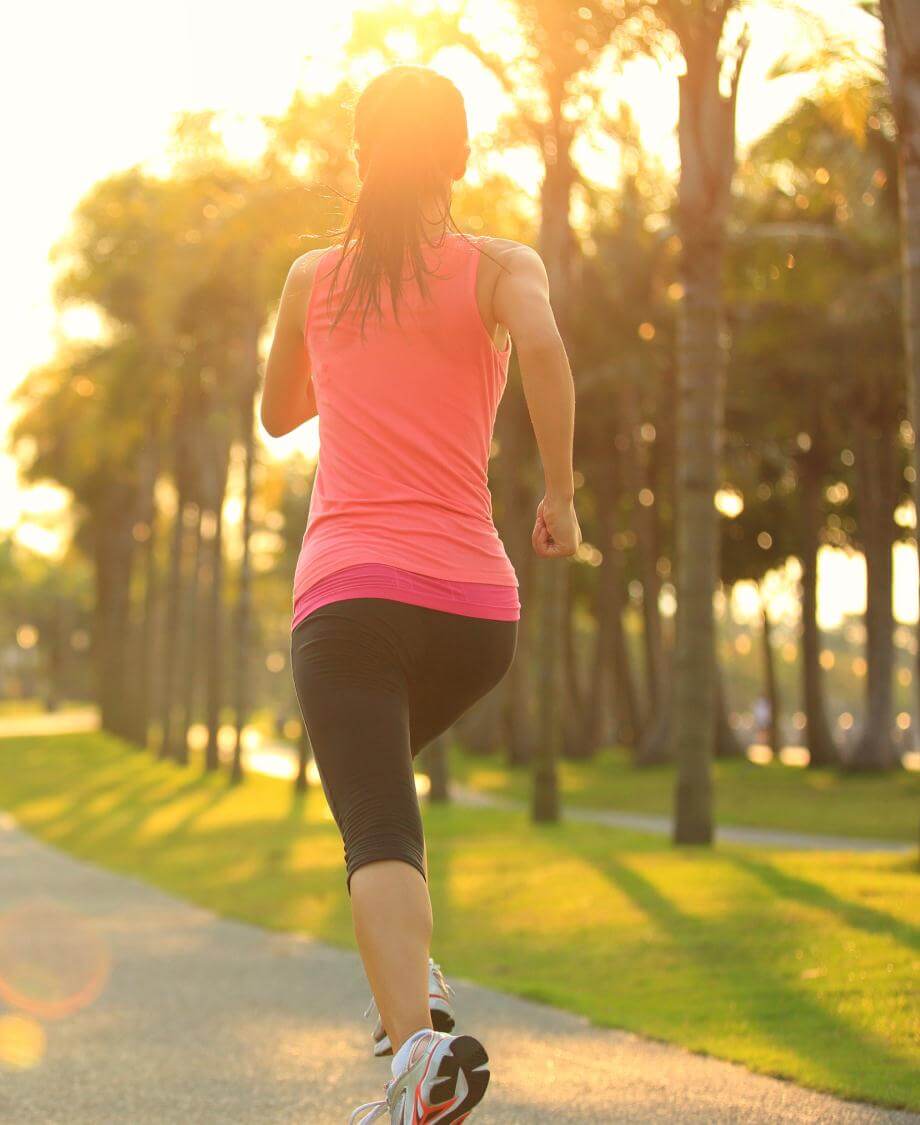 关注身心健康 加强身体锻炼
AUTUMN HEALTH
秋季健康知识
健康知识/疾病预防/运动养生/身体防护
时间：202X.X.X
汇报人：PPT818
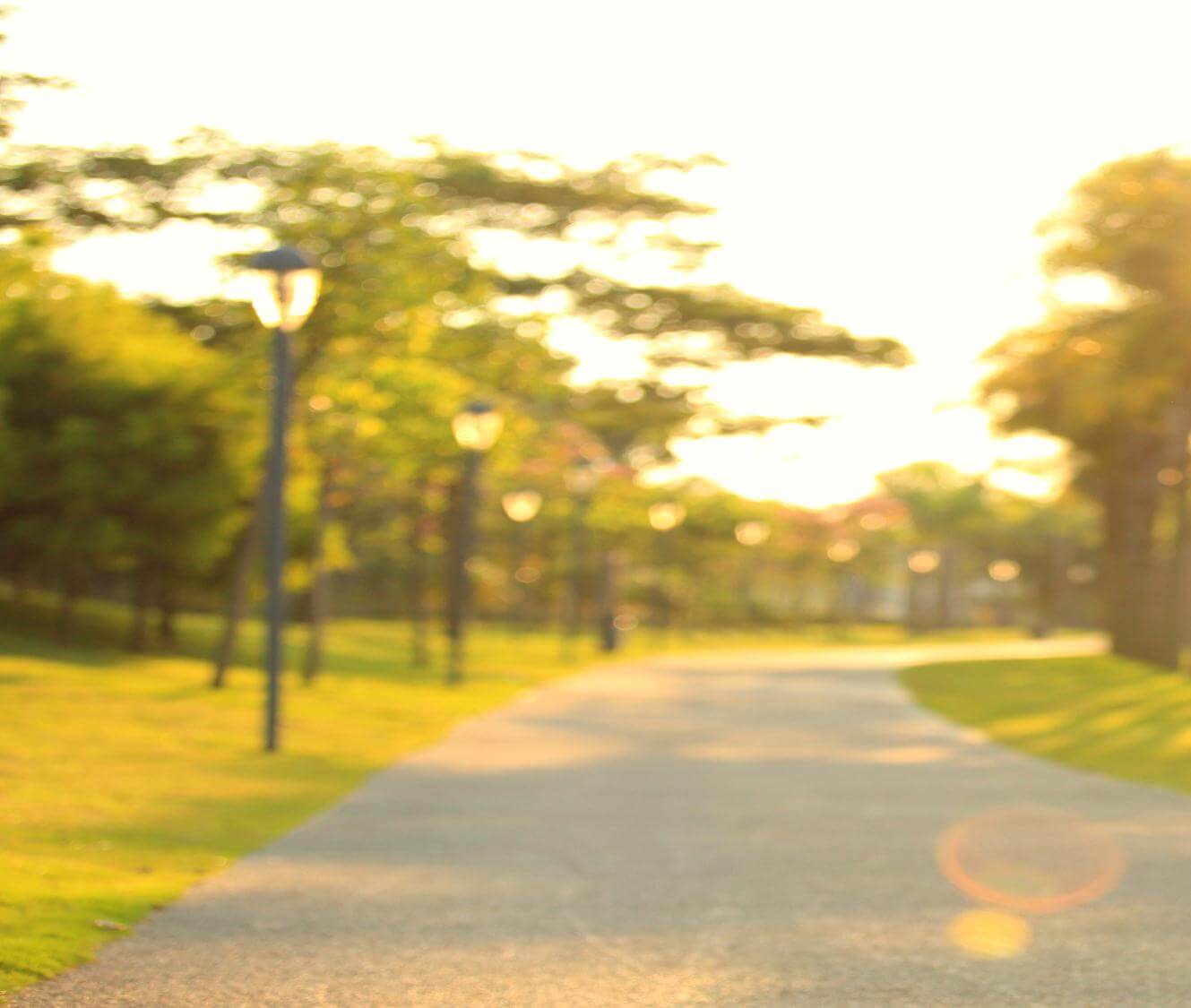 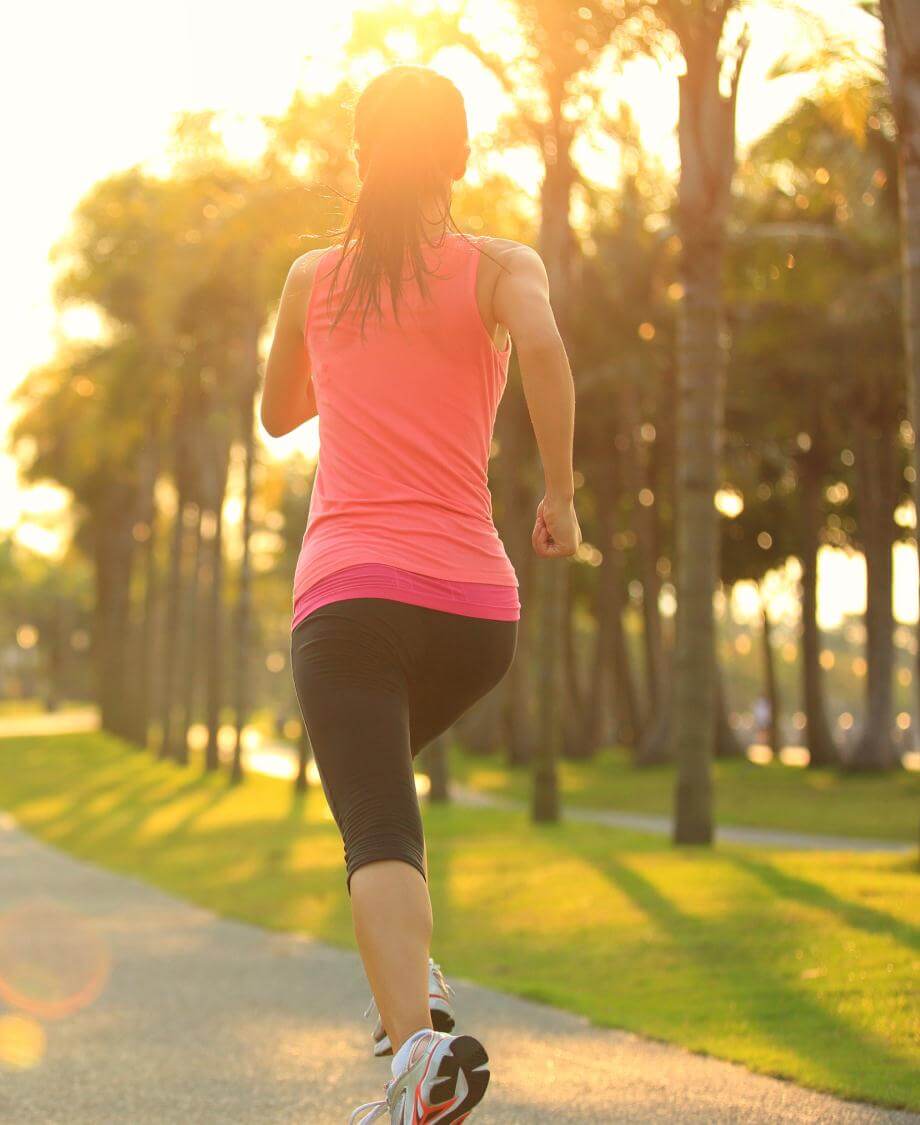 CONTENTS
01.秋季健康小知识
03.秋季的疾病预防
02.秋季健康运动
04.秋季老人健康养生
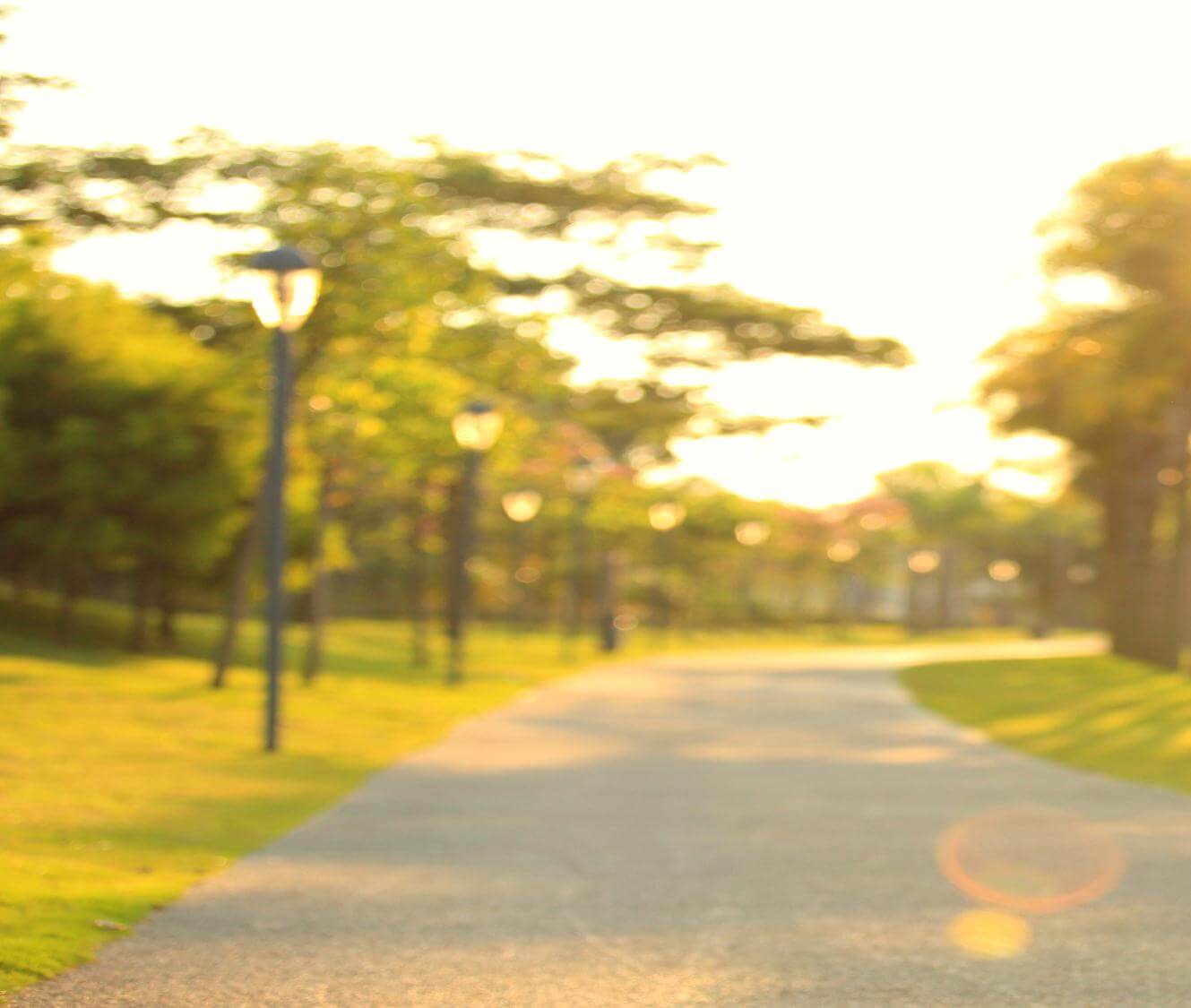 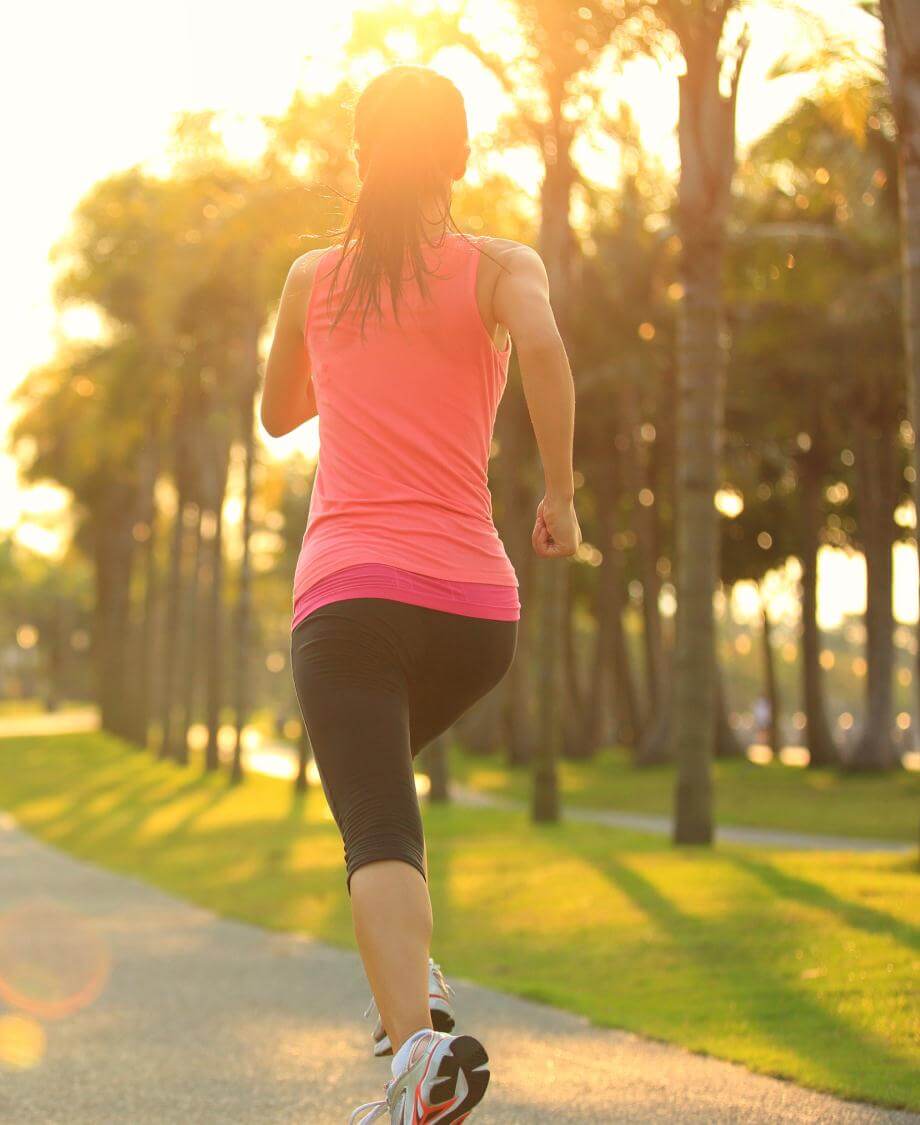 PART 01
秋季健康小知识
关注身心健康 加强身体锻炼
饮食篇
01
https://www.PPT818.com/
《黄帝内经》提出的“秋冬养阴”原则，也就是说，要多吃些滋阴润燥的食物，以防秋燥。
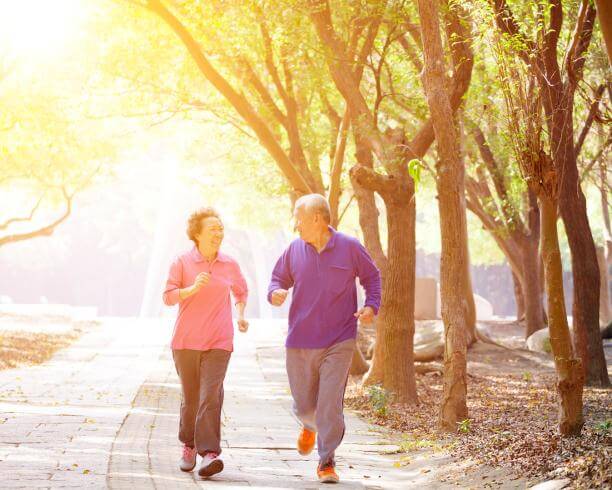 预防秋燥应以清淡饮食为主，少吃过于油腻、甘甜、辛辣之品，多吃粗粮和富含维生素、矿物质的食物，如番薯、玉米、青菜、柿子、黑木耳、银耳、百合等，以促进血液循环。
饮食篇
01
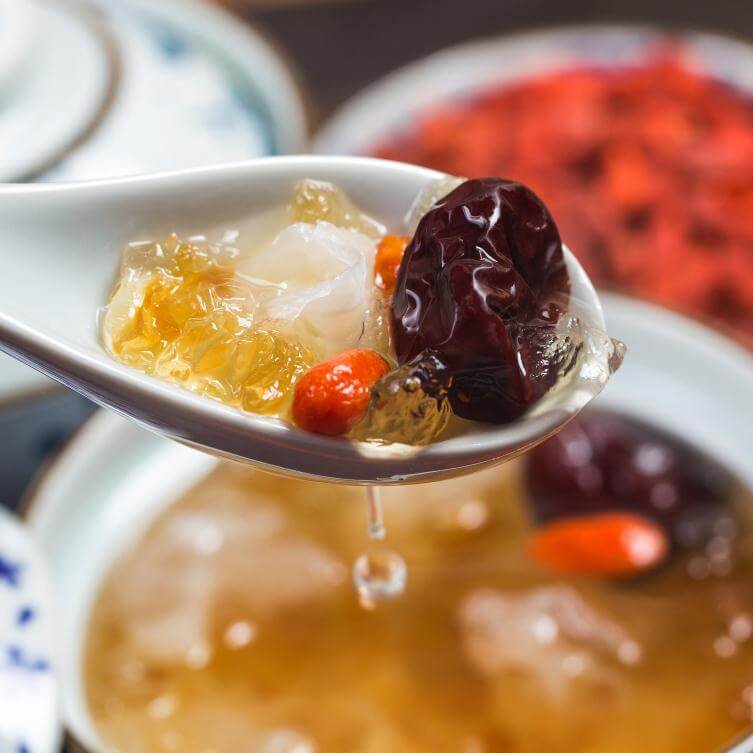 应对秋燥，可用一些适合自己的方法润燥，比如用石斛煲汤。
秋季燥邪易伤人，除适当补充一些维生素外，对于确有阴伤之象，表现为口燥咽干、干咳痰少的人，可适当服用沙参、麦冬、百合、杏仁、川贝等，对于缓解秋燥有良效。
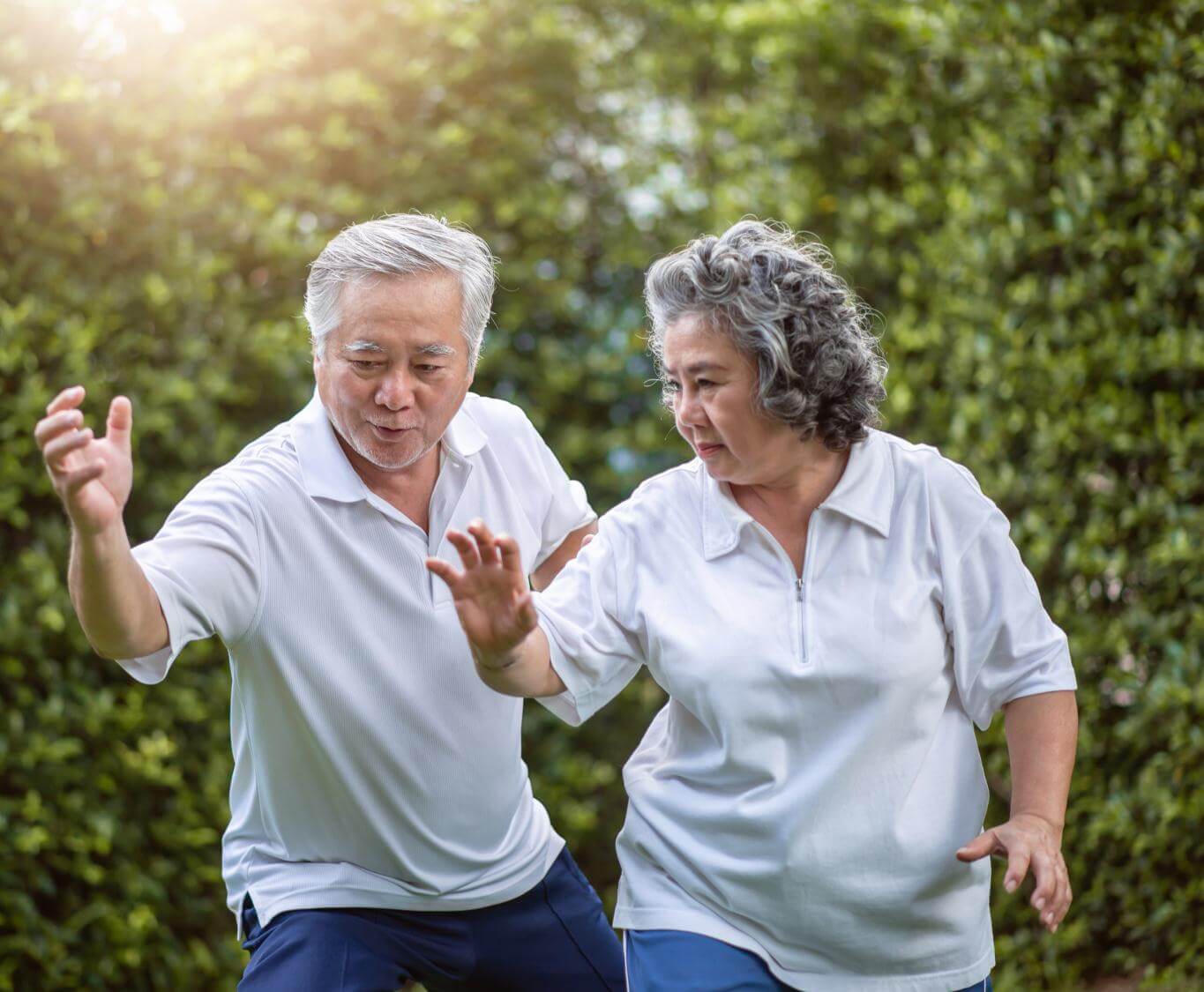 穿衣篇
01
一天中温差变化很大，常有冷空气侵袭，而使气温骤降。朋友们要注意及时添衣保暖，增强体质，防止感冒发生。
因此应多备几件秋装，做到酌情增减，随增随减。
穿衣篇
01
不仅出门在外要注意防寒保暖，在家也要随时预防感冒着凉。
勤晒被褥让紫外线杀菌；
可用冷水洗脸以加强人体的抗寒能力；
多喝热水促进新陈代谢;多吃御寒食物以生热。
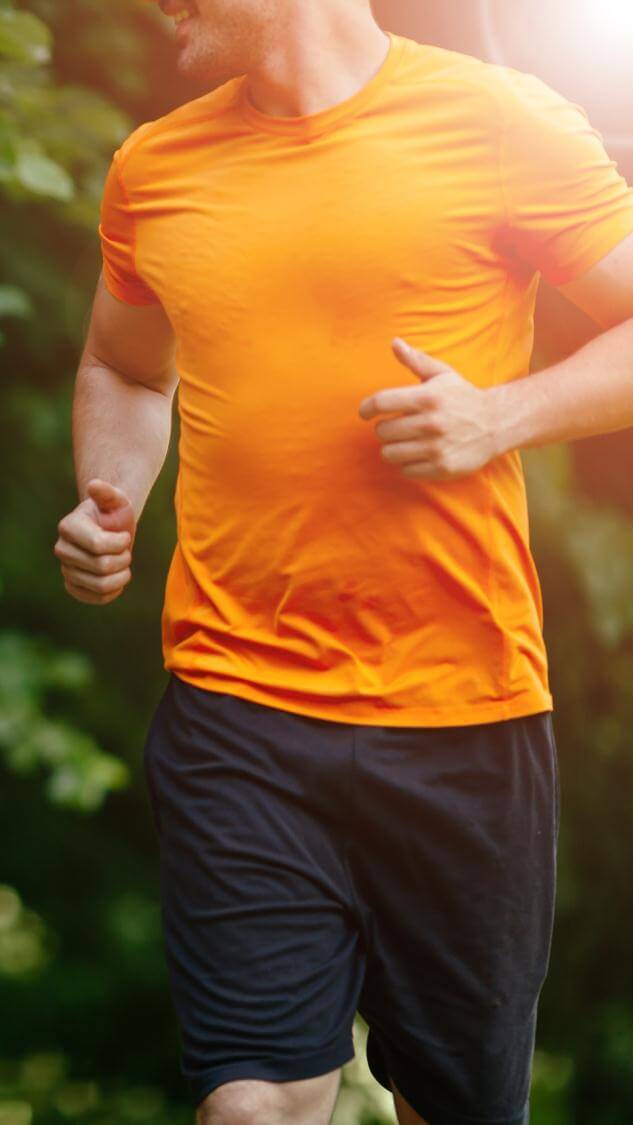 睡眠篇
01
睡眠时间超过10个小时，其实，秋季睡得多并不一定是好事。
秋季时节的最佳睡眠时间为子时（23：00～次日1：00）入睡，
此时睡觉，最能养阴，睡眠质量也最佳，往往能达到事半功倍的养生效果，早晨5：00～6：00起床，午后小憩，约一个小时。
嗜睡的根源与血管硬化有关，睡眠很多的人，比睡眠少的同龄人，心脏病突发率高出一倍，脑卒中更多，达4倍。人在睡眠状态下，心率较慢，血液流动速度减缓，容易出现血栓。
[Speaker Notes: 775ebce5-2ea8-4506-9d63-92cd856f48a7.source.default.zh-Hans]
运动篇
01
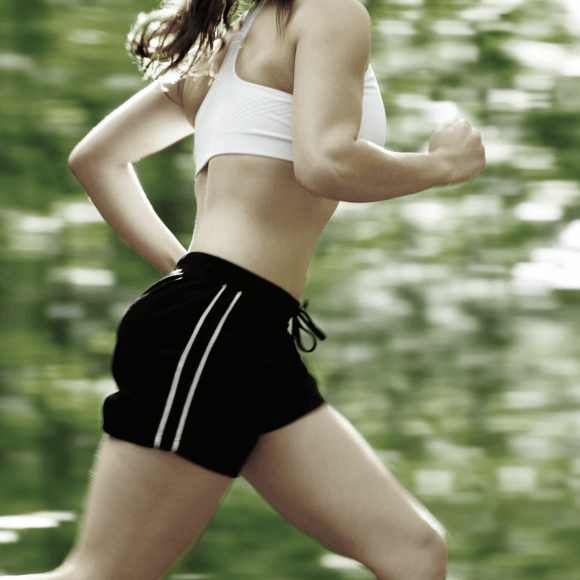 秋季人体的生理活动也随着自然环境的变化，处于“收养”阶段，阴精阳气都处在内养收敛的状态，故秋季运动养生也要顺应这个原则。
行业PPT模板http://www.1ppt.com/hangye/
运动篇
01
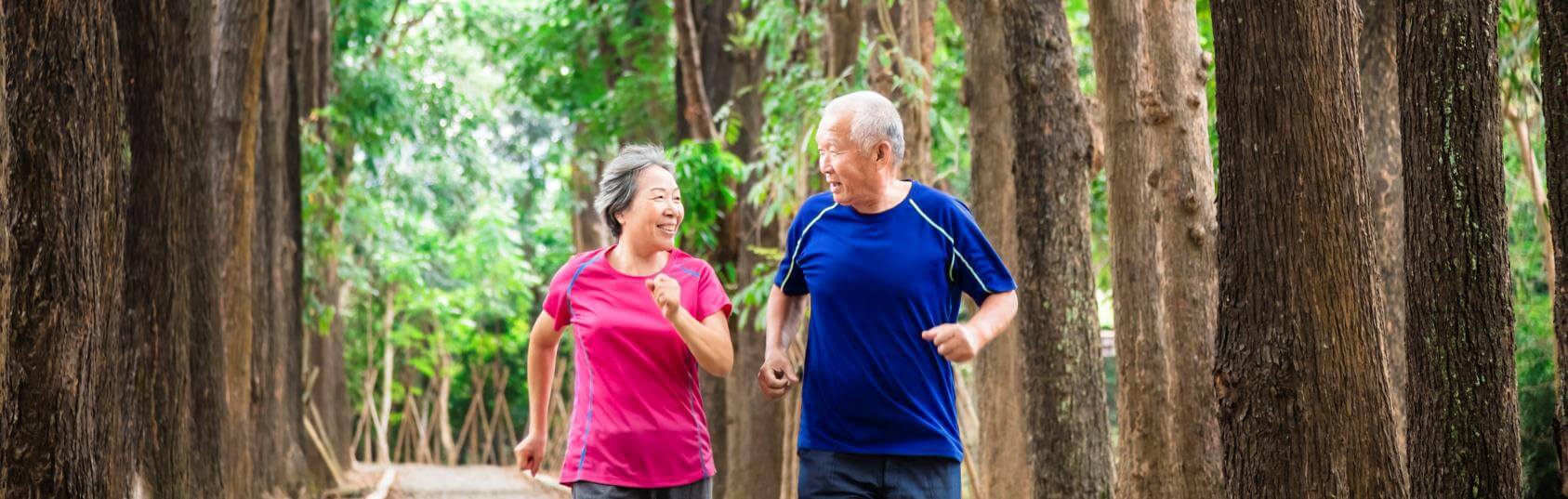 掌握科学的运动方法，根据自己的身体状况量力而行，可以适当地参加一些体育活动
如慢跑、散步、打拳、跳舞、做操、球类运动等。
另外在参加体育锻炼的同时要加强保暖，避免过度流汗吹风导致着凉。
精神篇
01
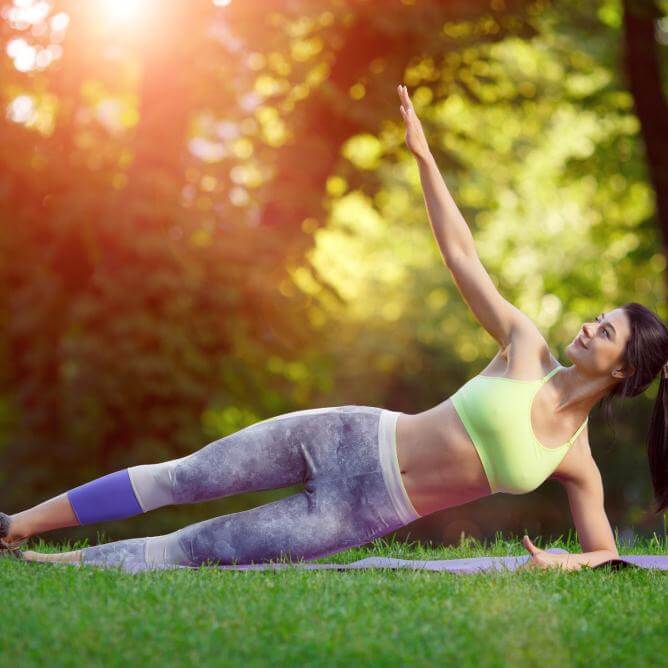 秋季，在精神调养上也应顺应季节特点
保持平和心态和愉悦心情
以“收”为要，做到“心境宁静”，这样才会减轻肃杀之气对人体的影响，人们在秋季且易生悲忧之情绪。
应顺应季节特点
有利于降低交感神经的兴奋性、减缓新陈代谢、减轻燥热感。
郁闷烦躁时，不妨听听舒缓音乐、看看优美画册等等，才能更好地保持心情愉悦。
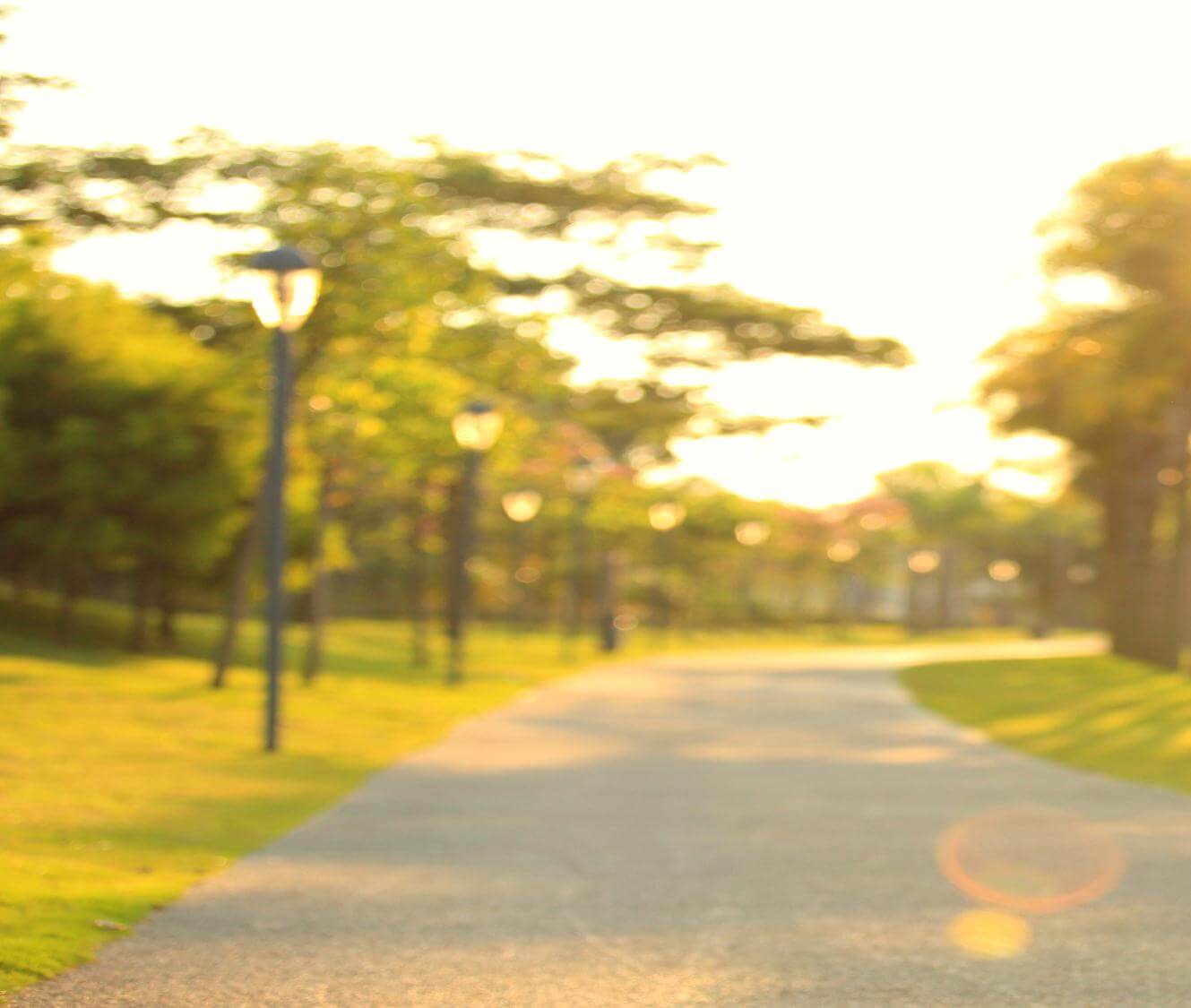 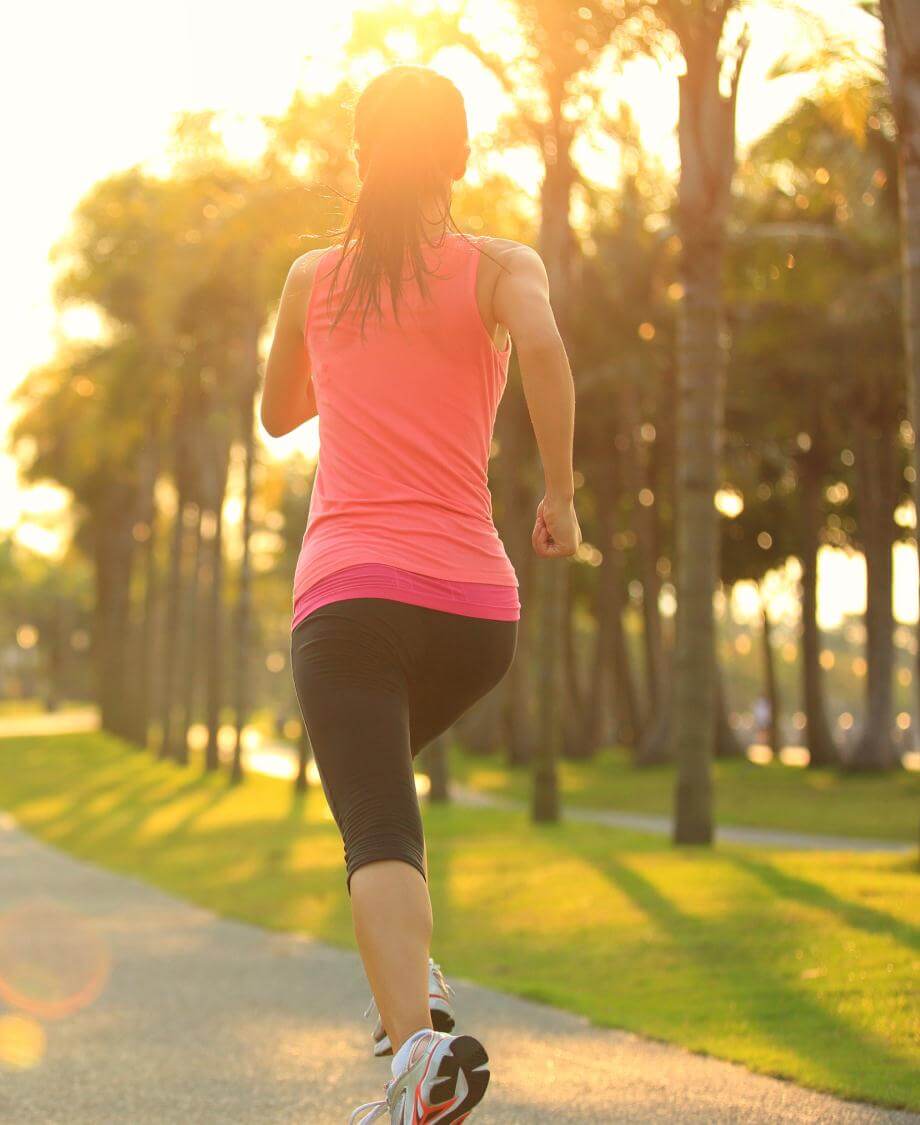 PART 02
秋季健康运动
关注身心健康 加强身体锻炼
胃肠道疾病
02
秋天患胃肠道疾病的人数往往会多于夏季，其原因有三个
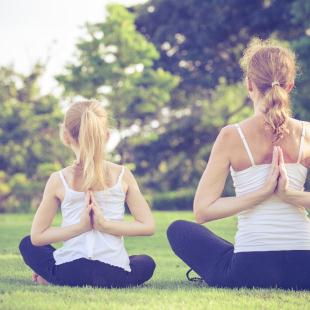 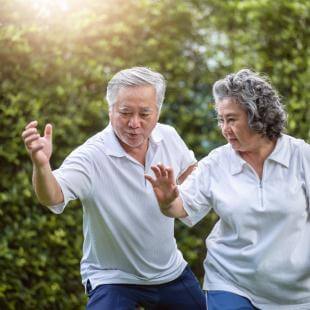 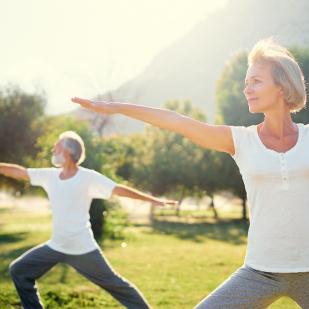 一是苍蝇在秋季的活力并不比夏季弱，吃了被污染过的食品，人就容易患各类肠道传染病；
二是秋季天气凉爽，人的食欲增加，有的人就暴饮暴食，致使胃肠负担加重，功能紊乱；
三是昼夜温差较大，易引起腹部着凉，使一些原来有胃病的人旧病复发或使肠蠕动增强而导致腹泻。
秋季是食物中毒的多发期，更要注意饮食卫生。
[Speaker Notes: https://www.ypppt.com/]
胃肠道疾病的预防
02
搞好环境卫生，继续做好灭蚊灭蝇工作；
养成良好的饮食习惯：注意日常饮食，不暴饮暴食、乱吃零食；
01
04
积极参加体育锻炼，改善胃肠道的血液循环；
养成良好的个人卫生习惯，采用科学的方式勤洗手，特别要加强饭前便后洗手习惯的培养；
02
05
尽量减少在外就餐，特别要杜绝在卫生条件差的摊贩处就餐；
防止腹部受凉，根据气候的变化适时增减衣服；夜间要盖好被褥。
03
06
呼吸道感染
02
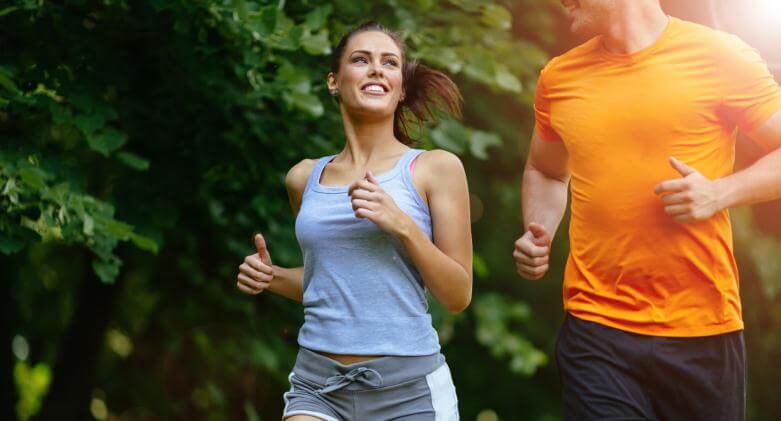 要遵循 “春捂秋冻”和“耐寒锻炼从秋始”的规律
如果已感染感冒等呼吸道疾病
注意随温度变化选择衣物，多增加户外活动，积极锻炼，增强体质，保持学习生活环境的良好通风，尽量避免出入公共场所。要适当多饮水，多食新鲜水果和蔬菜，适当补充维生素，经常使用冷水洗脸。
应大量喝水，宜吃清淡食物，如蔬菜、水果等，不宜吃肥腻、煎炸及过凉的食物，少吃辛辣食物，多吃养阴润肺食物，如梨、萝卜等。
秋天气候多变，早午晚及室内外温差较大，呼吸道黏膜不断受到乍暖乍寒的刺激，抵抗力减弱，给病原微生物提供了可乘之机，极易使人伤风感冒，还会引起扁桃体炎、气管炎和肺炎。患有慢性气管炎和哮喘的病人，症状也往往加重。
呼吸道感染的预防
02
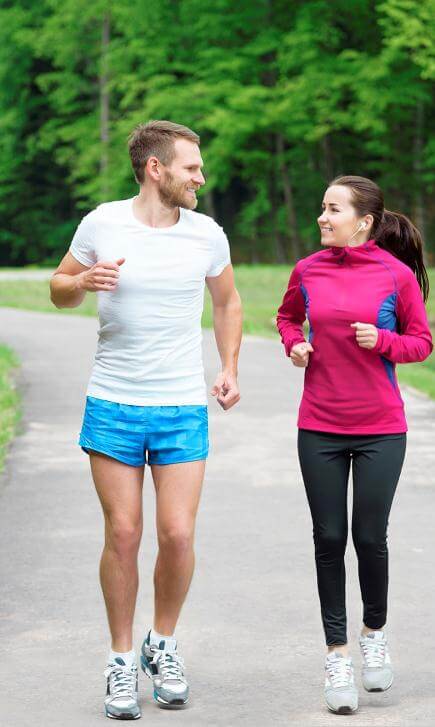 1
2
3
4
有哮喘病史的人要尽量减少与致敏因素接触，已知过敏原因者，更应杜绝接触；
注意保暖，但最好不要过早、过多添加衣褥，让机体逐渐适应忽热忽凉的环境；如果在外活动的满头大汗，回来时要用毛巾擦拭汗水，不要脱掉衣服吹风。
加强室内通风，特别是办公室和会场等人群集中的地方。
注意天气变化，加强户外活动，增强机体抵抗力；
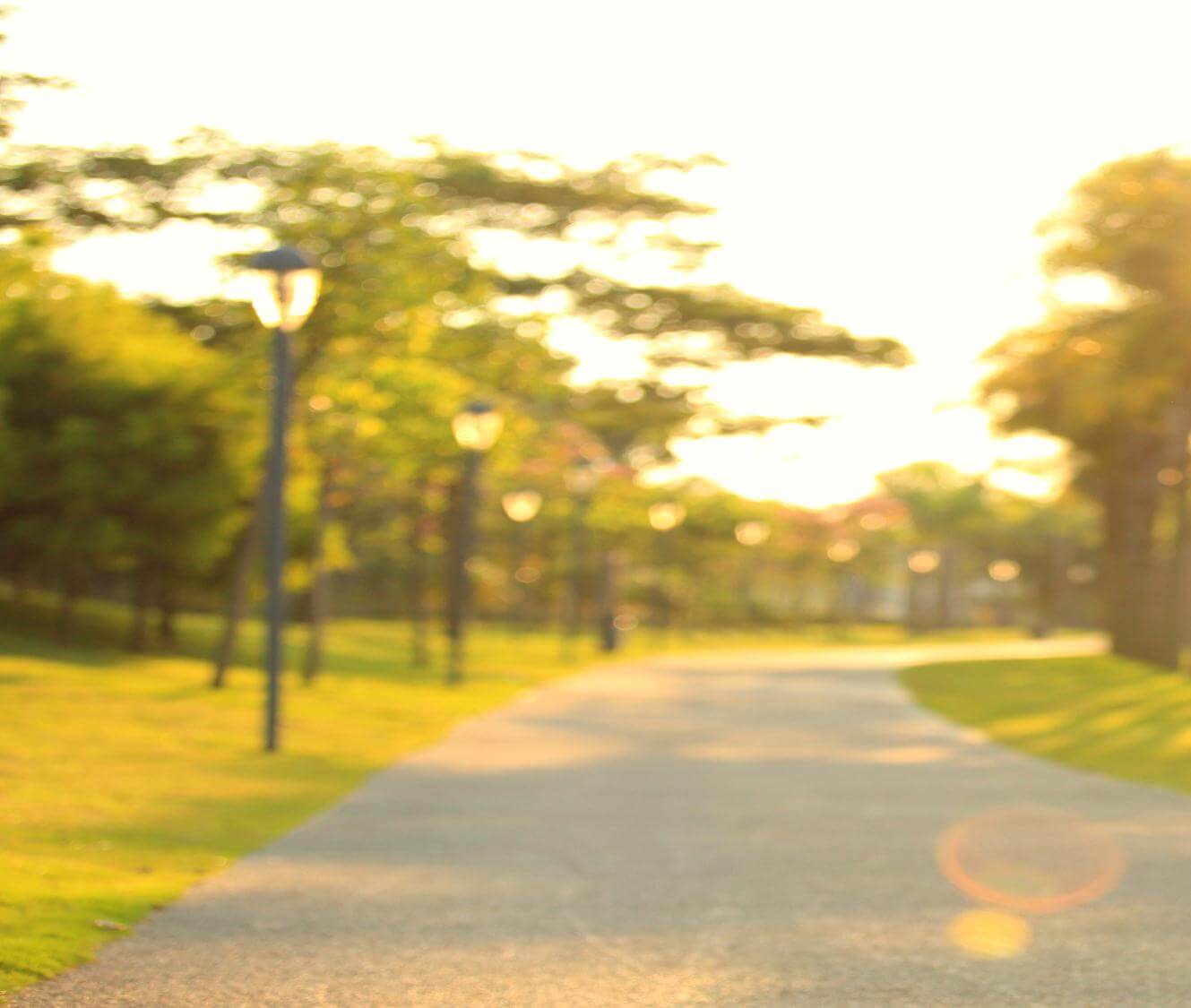 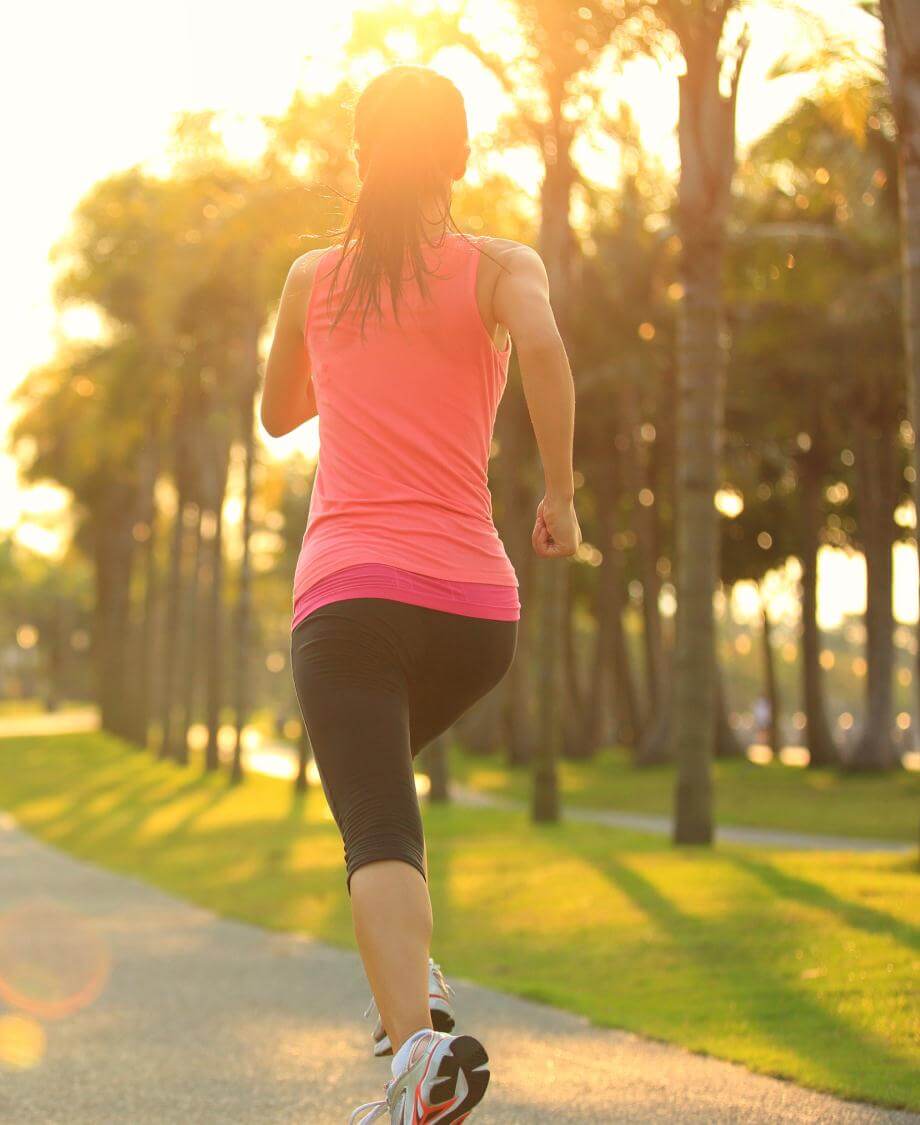 PART 03
秋季的疾病预防
关注身心健康 加强身体锻炼
以有氧运动为主
03
秋季天气慢慢转冷，爆出性的无氧运动轻易引起身体不适，甚至造成运动损害，所以，健身时一定要选择动作幅度较小、热量消耗较大的有氧运动。
青年人，可以安排跑步等高冲击有氧运动。
中年人可安排快走、慢跑、爬楼梯等低冲击有氧运动。
老年人可安排散步、瑜伽、太极拳等项目。
运动需坚持
03
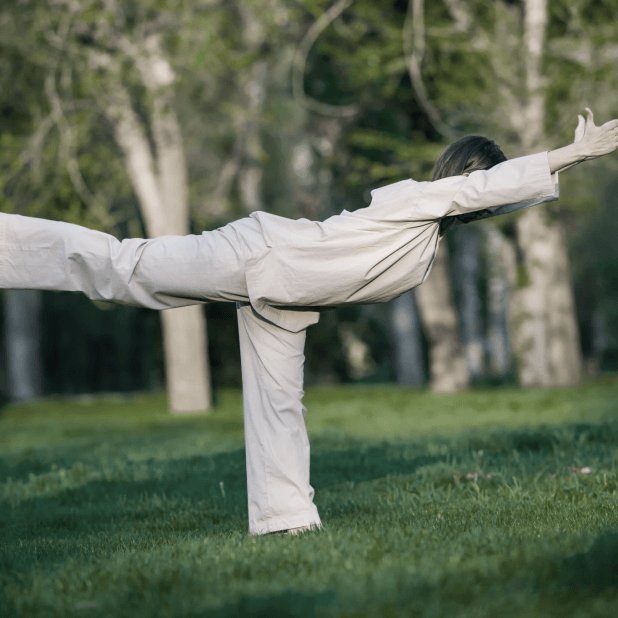 年青人秋季锻炼可以适当加大运动量，时间可以长一些，比如跑步，可以比夏季多10—15分钟。
中年人身体状况一般都处于下降趋势，不要由于工作忙就不健身了
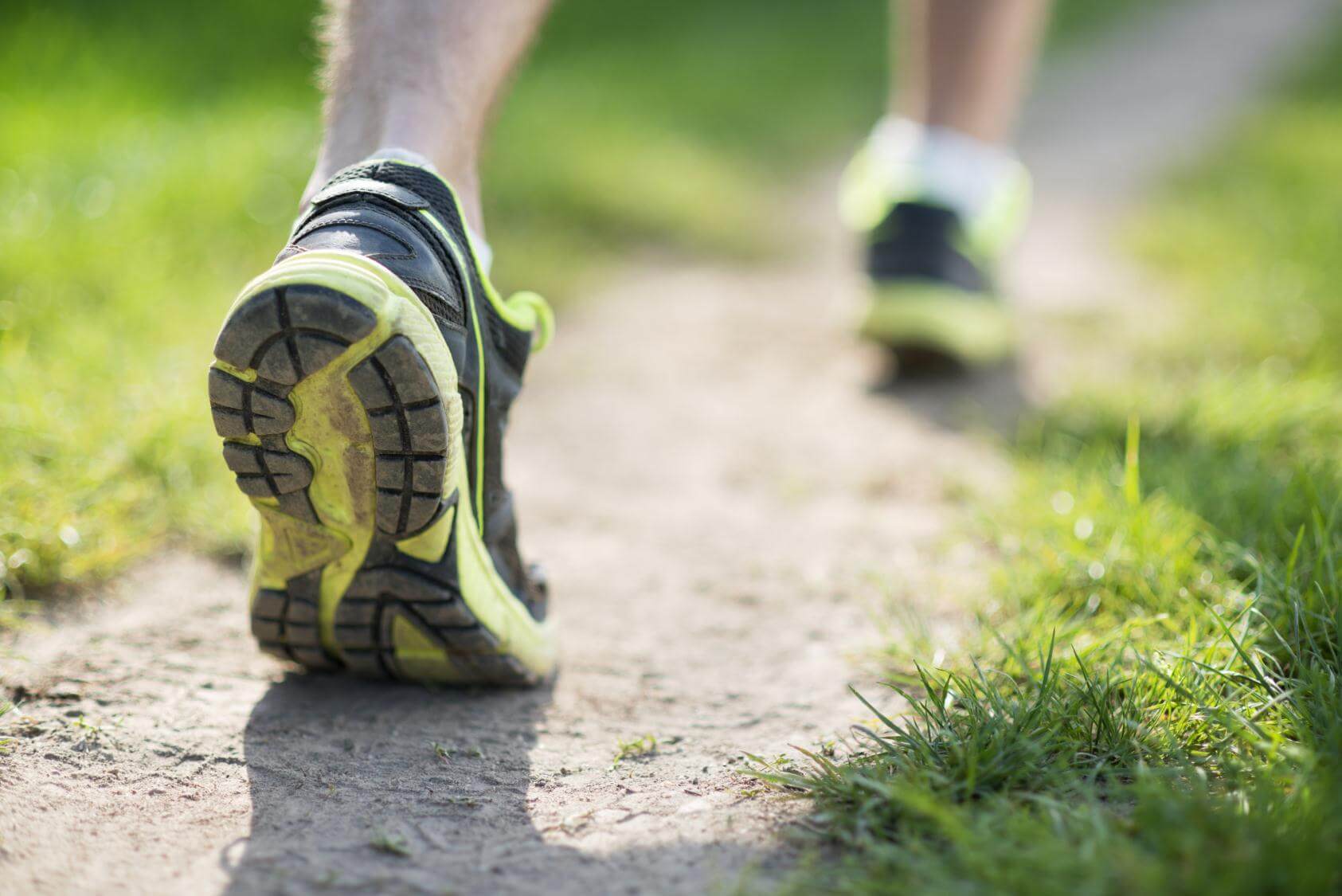 秋天运动选择好时间
03
各个年龄段的人要根据自己的身体状况来选择活动的时间段。
1
2
3
年青人由于身体对天气的适应能力较强，体质较好，体力恢复快，秋季健身时间可以安排在早晨和下午；
中年人适应能力稍差，可以在放工后，18点—20点身心比较放松的时间段进行锻炼；
老年人健身的时间一般应选在14点—19点，他们身体较差，选择温度最高、有阳光的时间进行健身，更轻易活动开，从而幸免身体损害。
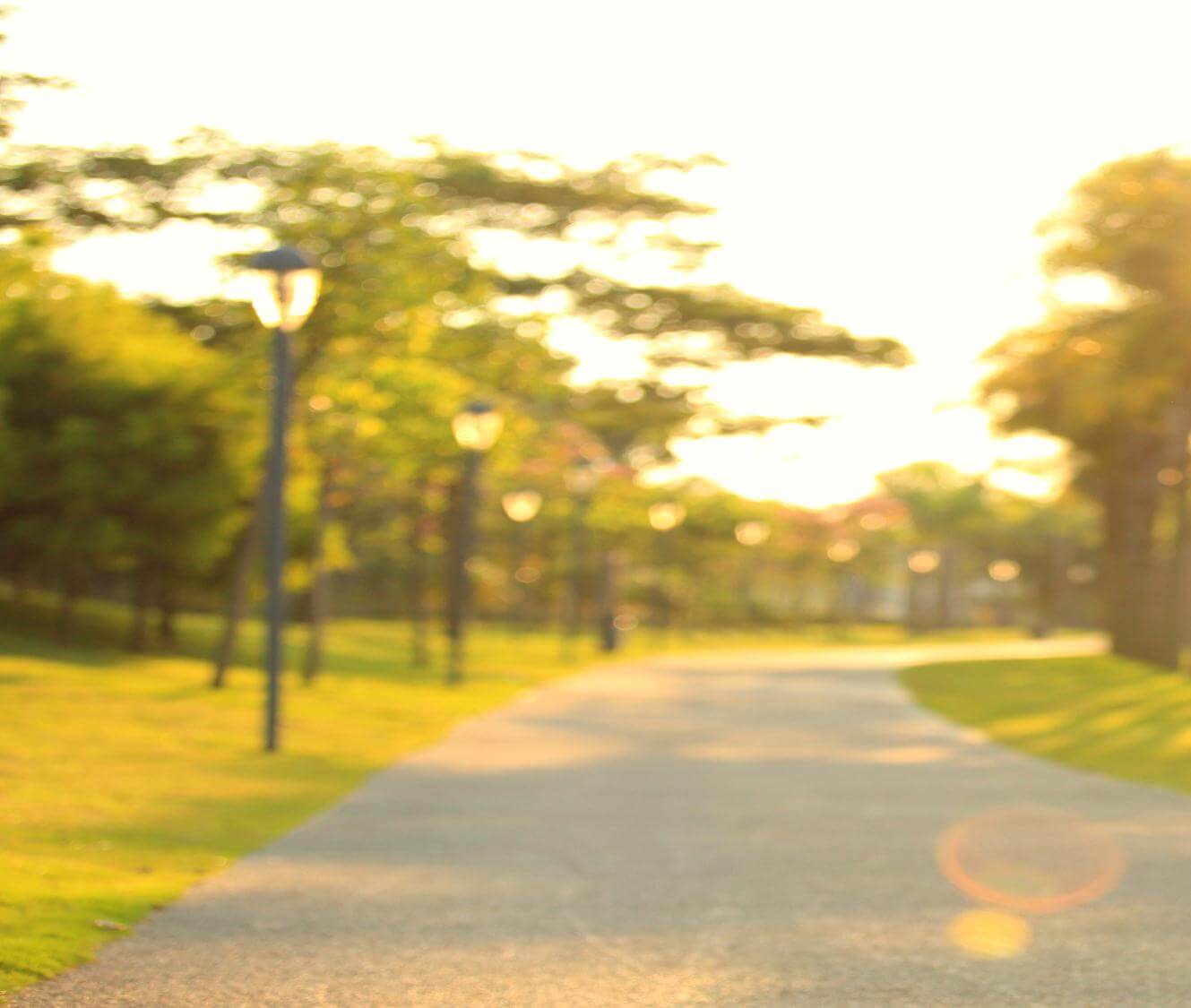 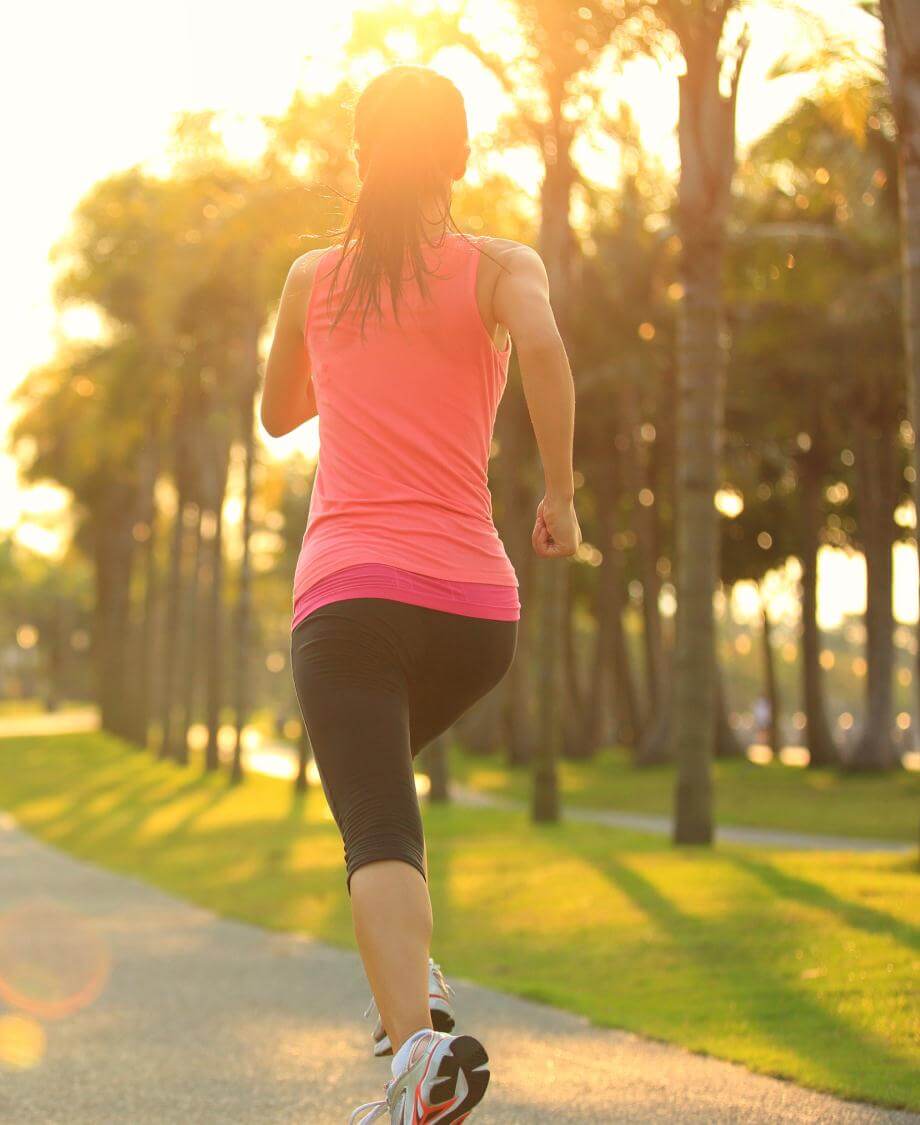 PART 04
秋季老人健康养生
关注身心健康 加强身体锻炼
老年养生注意事项
04
立秋之后，气清风寒万物变色，早晚凉风时至，秋风秋雨渐多，气候多变，此时，应顺应时令，重视养生，特别是老年人应该做到三个“坚持”，即秋冻、秋防、秋练，以提高健康水平，增强抗病能力，即机体的自身免疫力。
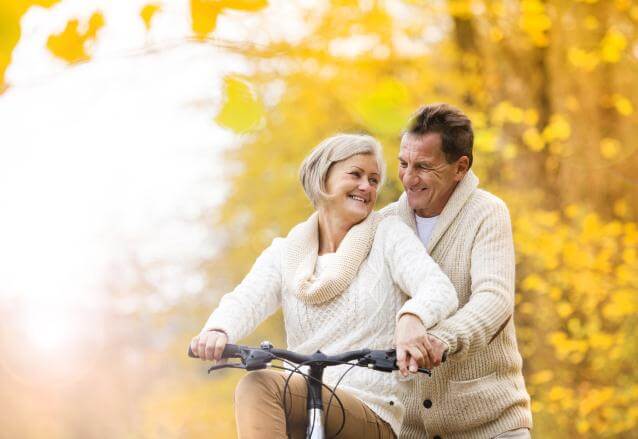 坚持秋冻
要遵循“耐寒锻炼从初秋开始”的规律，气温下降但不要急于添加过多的衣服，使身体有抗御风寒的能力，增强身体抵抗力。
但秋冻也不能过头，有支气管炎、胃炎等病史的人，则要注意适当保暖，防止旧病复发
坚持秋练
04
老年人应经常从事一些力所能及的劳动或运动，如扫地、浇花、登楼、做操、打太极拳户外散步、慢跑、跳交谊舞、短程旅游等，达到通血脉、利关节、丰肌肉、延缓各脏器组织的衰老的目的。
早卧，以顺应阴精的收藏，以养“收”气。早起，以顺应阳气的舒长，使肺气得以舒展。常言道 “动则不衰，用则不退。”
《素问?四气调神大论》说 “秋三月，早卧早起，与鸡俱兴。”
坚持秋养
04
秋养指饮食调养和适当休息。
祖国医药著作《素问》中指出 “五谷为养，五果为助，五菜为充，气味合而已之，以补益精气”。
适当休息同样也是老年人养生良方。白天工作劳动锻炼要适度，晚上娱乐更不能搞至深更半夜，每天至少睡眠8小时。
秋季气候干燥，应适当多饮些开水、淡茶、豆浆以及牛奶等饮料，还应多吃些番薯、玉米、芝麻、青菜、柿子、香蕉、蜂蜜、红枣等柔润之品。
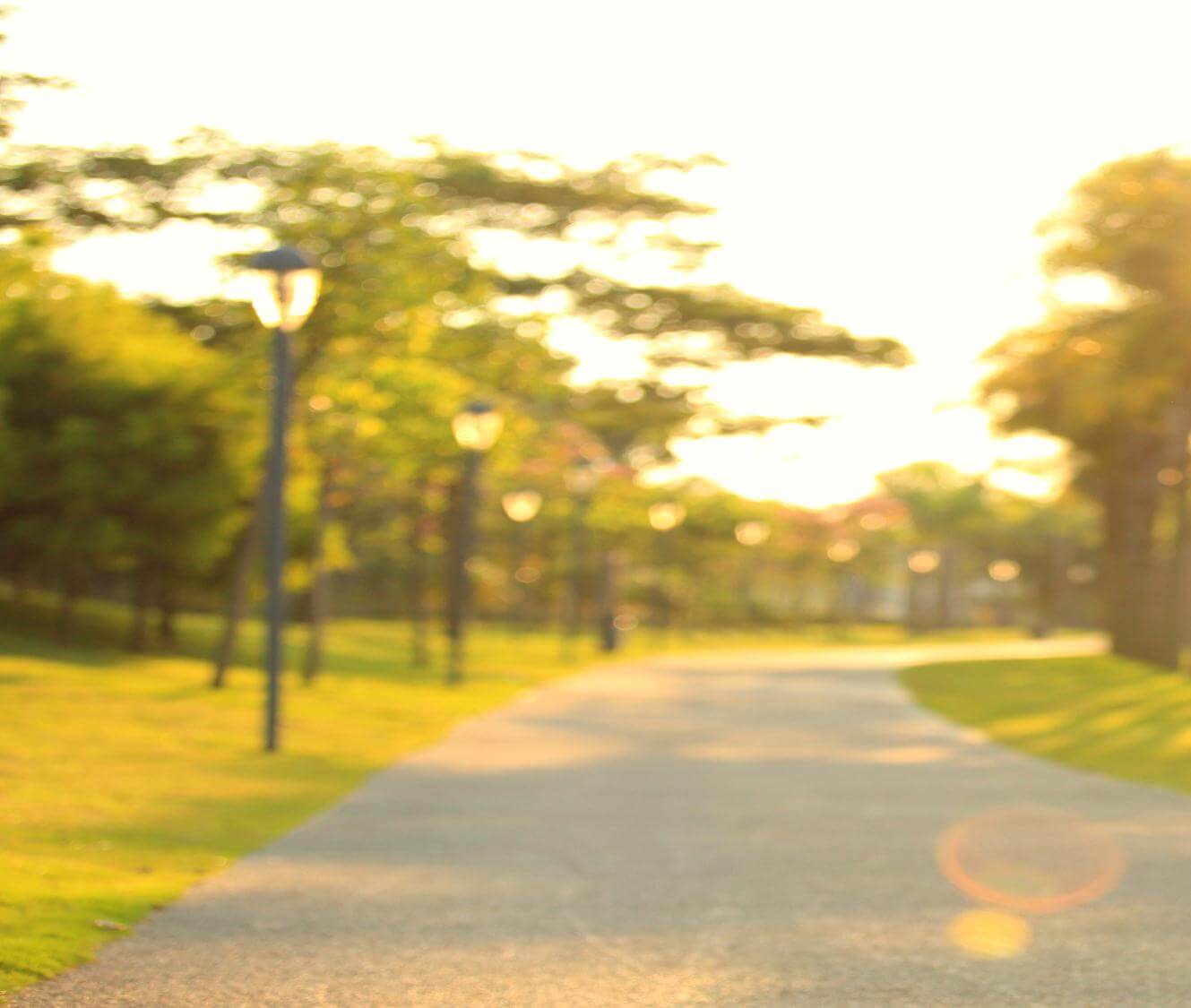 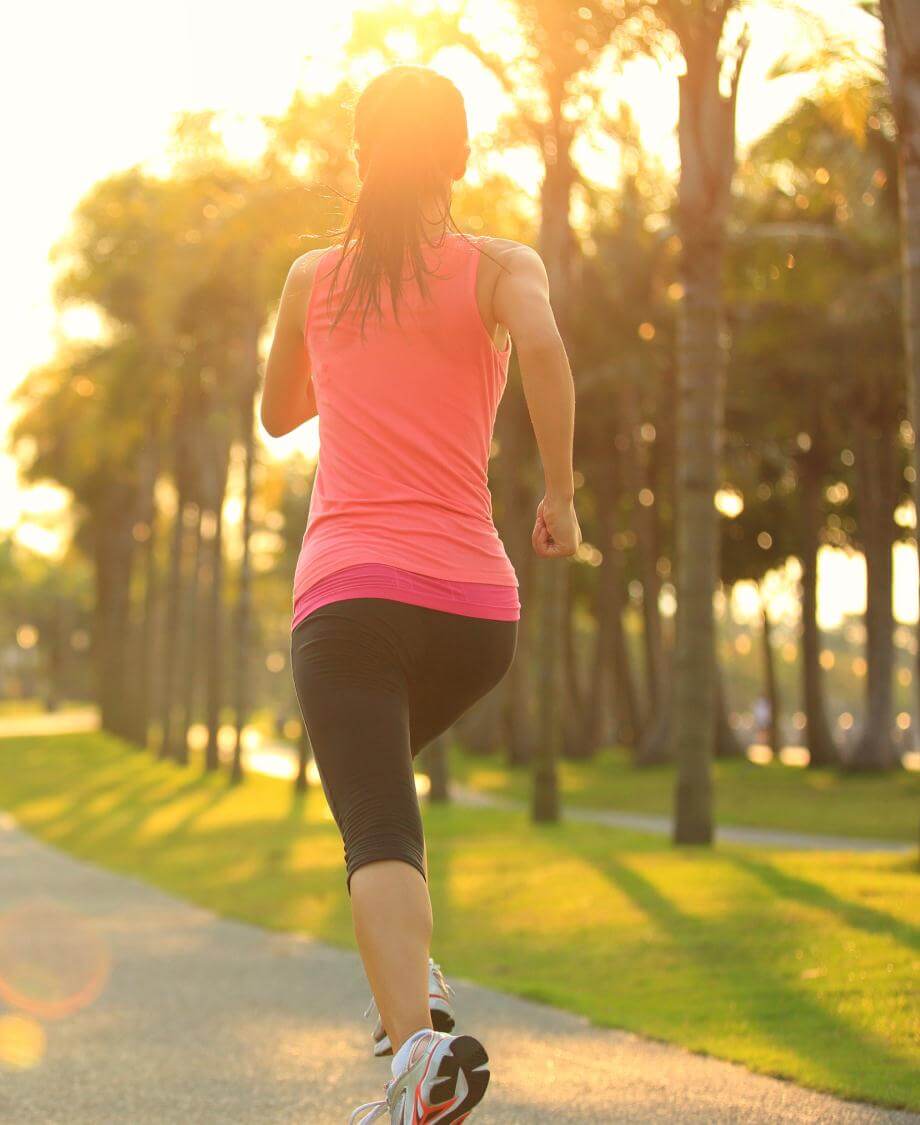 关注身心健康 加强身体锻炼
AUTUMN HEALTH
谢谢观看
健康知识/疾病预防/运动养生/身体防护
时间：202X.X.X
汇报人：PPT818